«Среда -третий педагог»Самостоятельное использование детьми лэпбуков различной тематики стало одним из действенных методов в работе нашего сада.
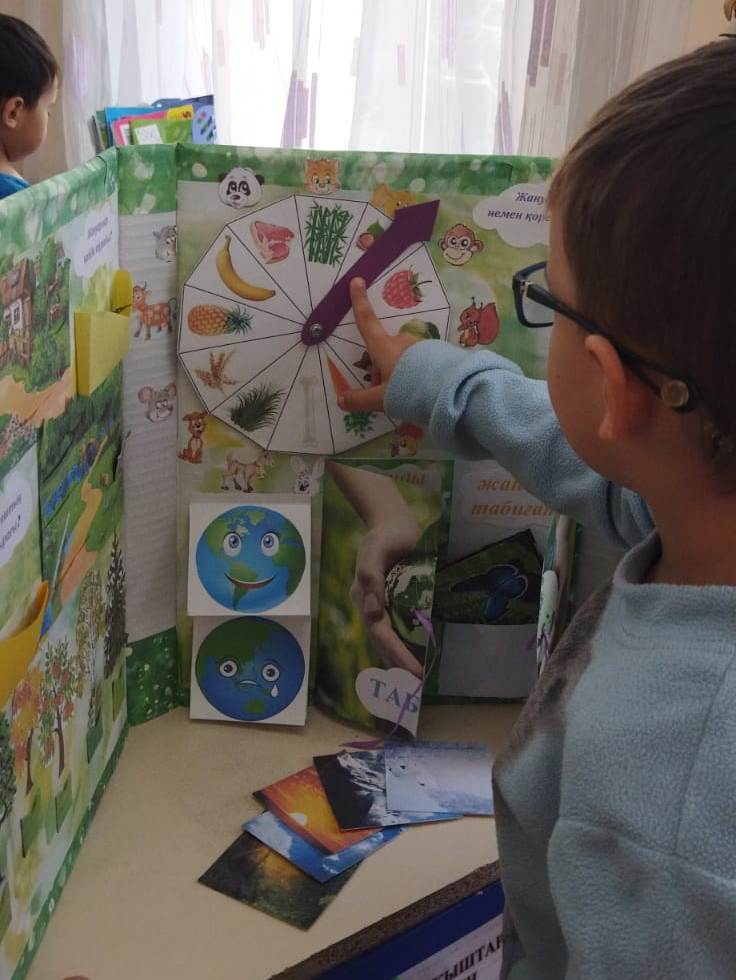 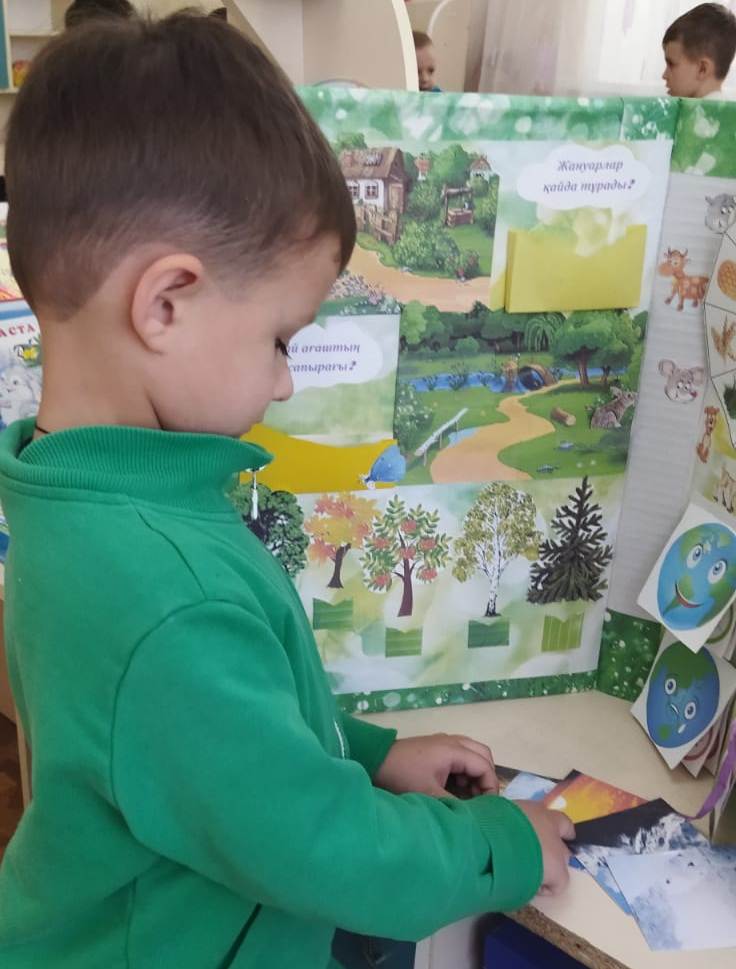 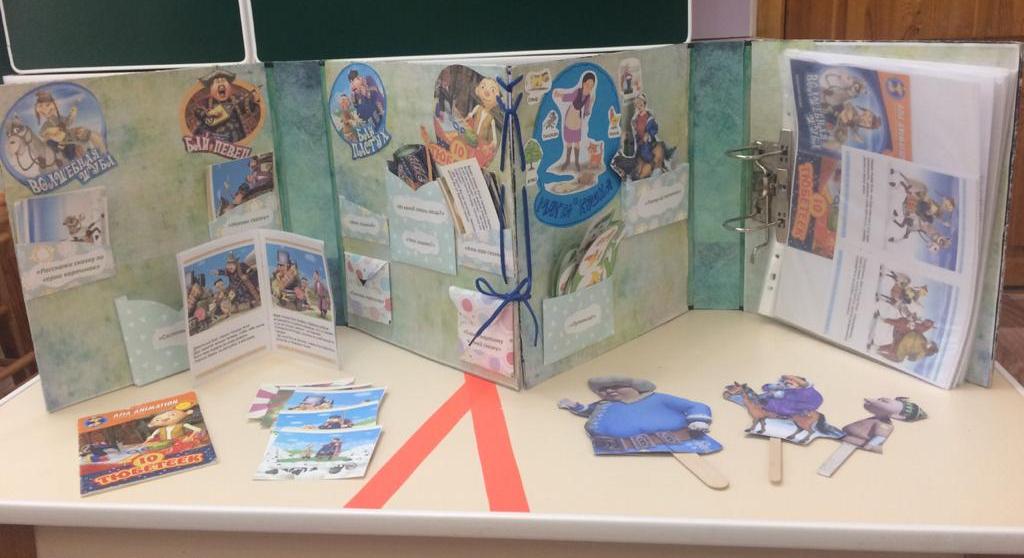 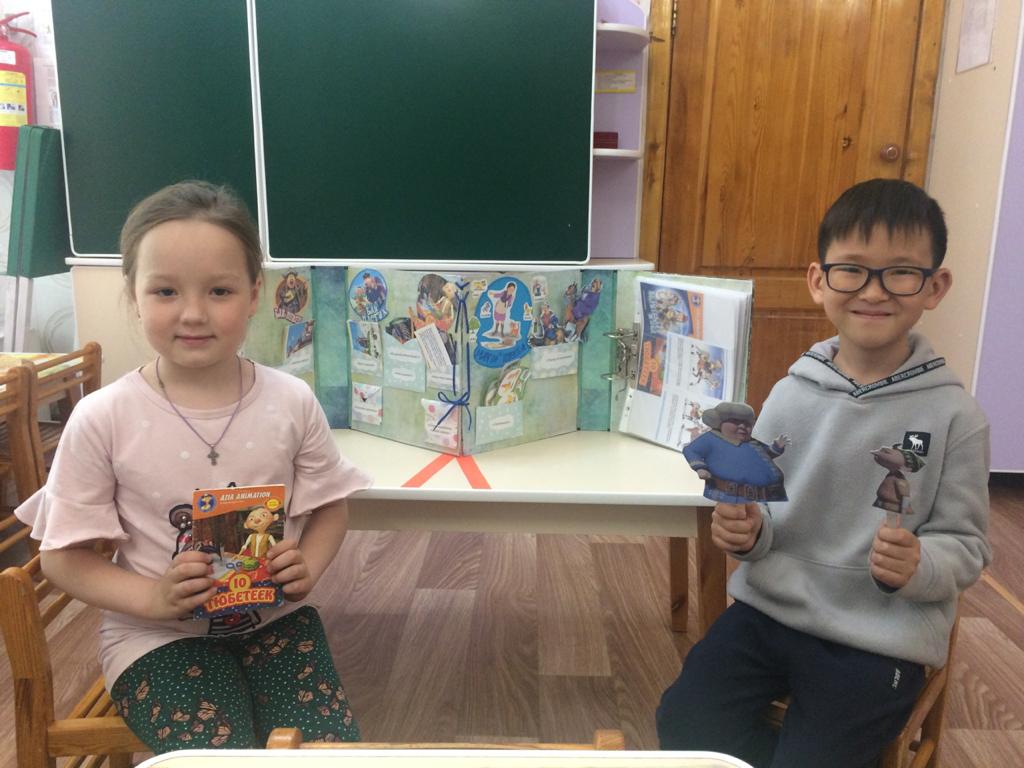 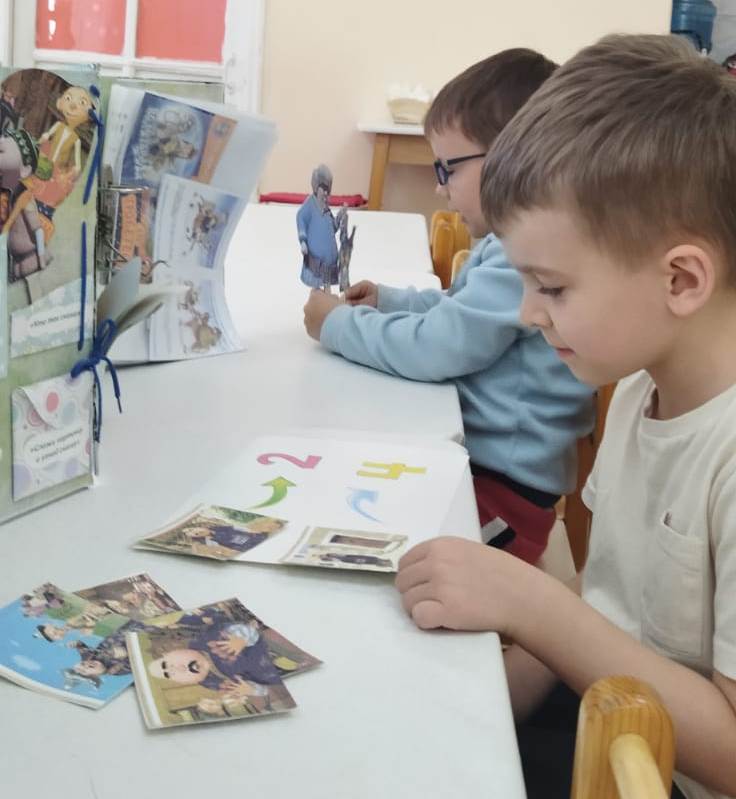 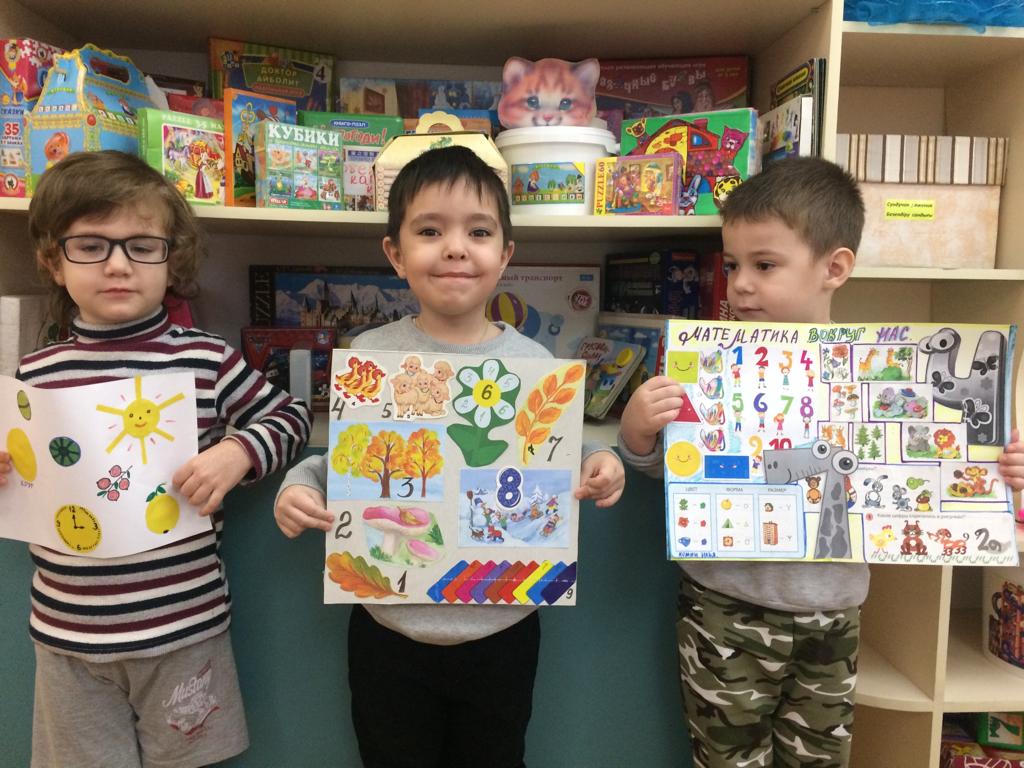